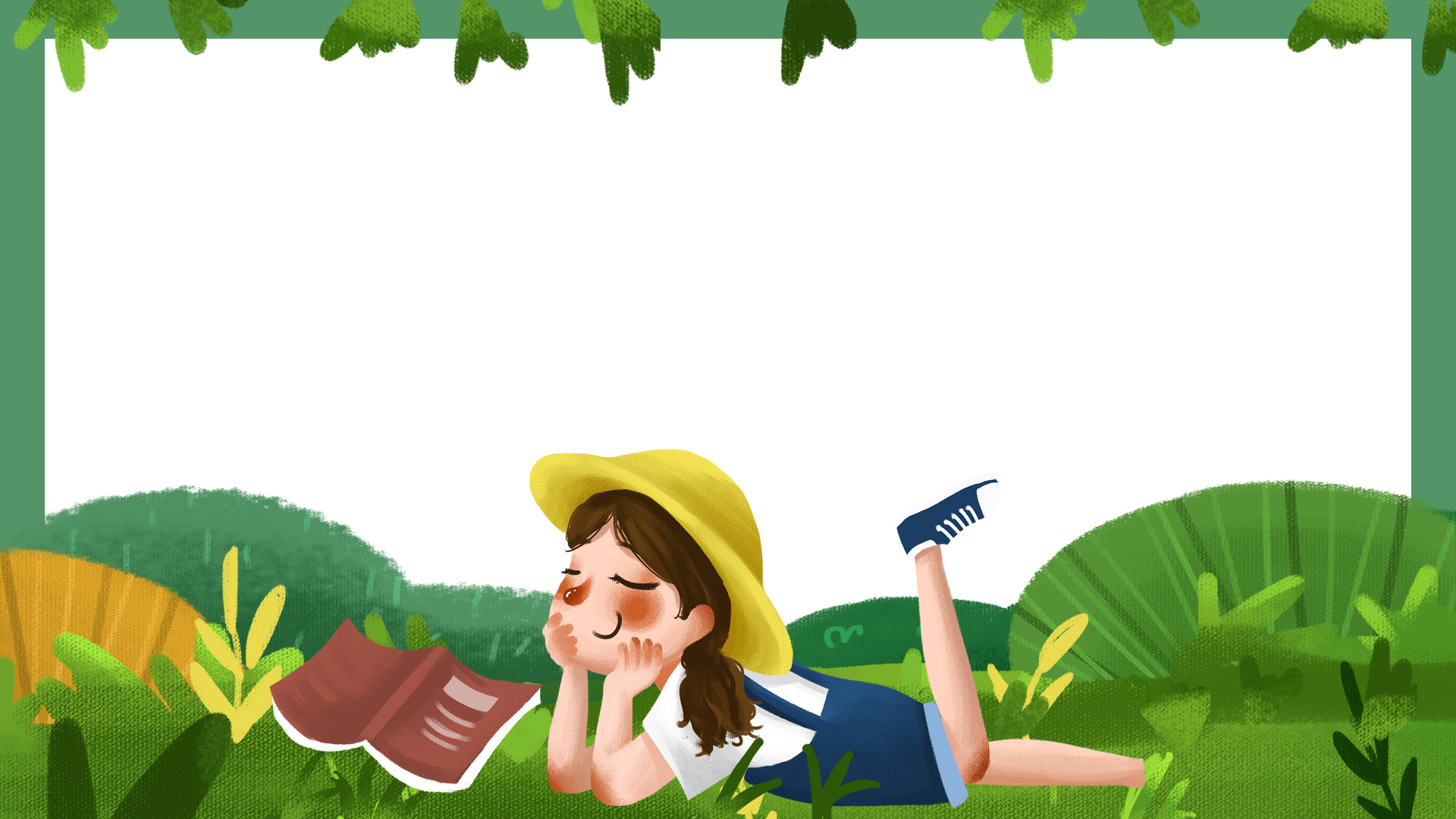 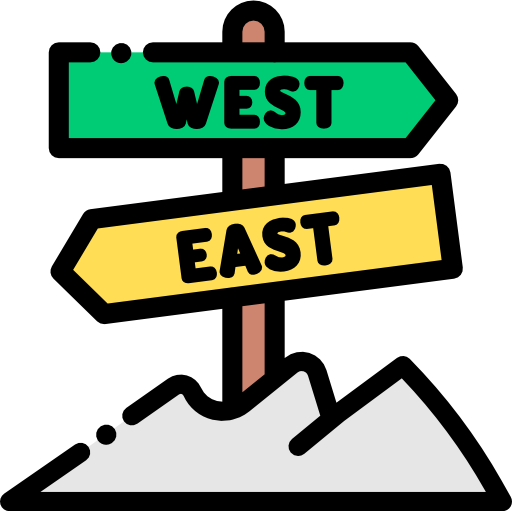 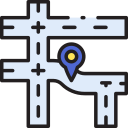 Bài 3. TÌM ĐƯỜNG ĐI TRÊN BẢN ĐỒ
Bài 3. TÌM ĐƯỜNG ĐI TRÊN BẢN ĐỒ
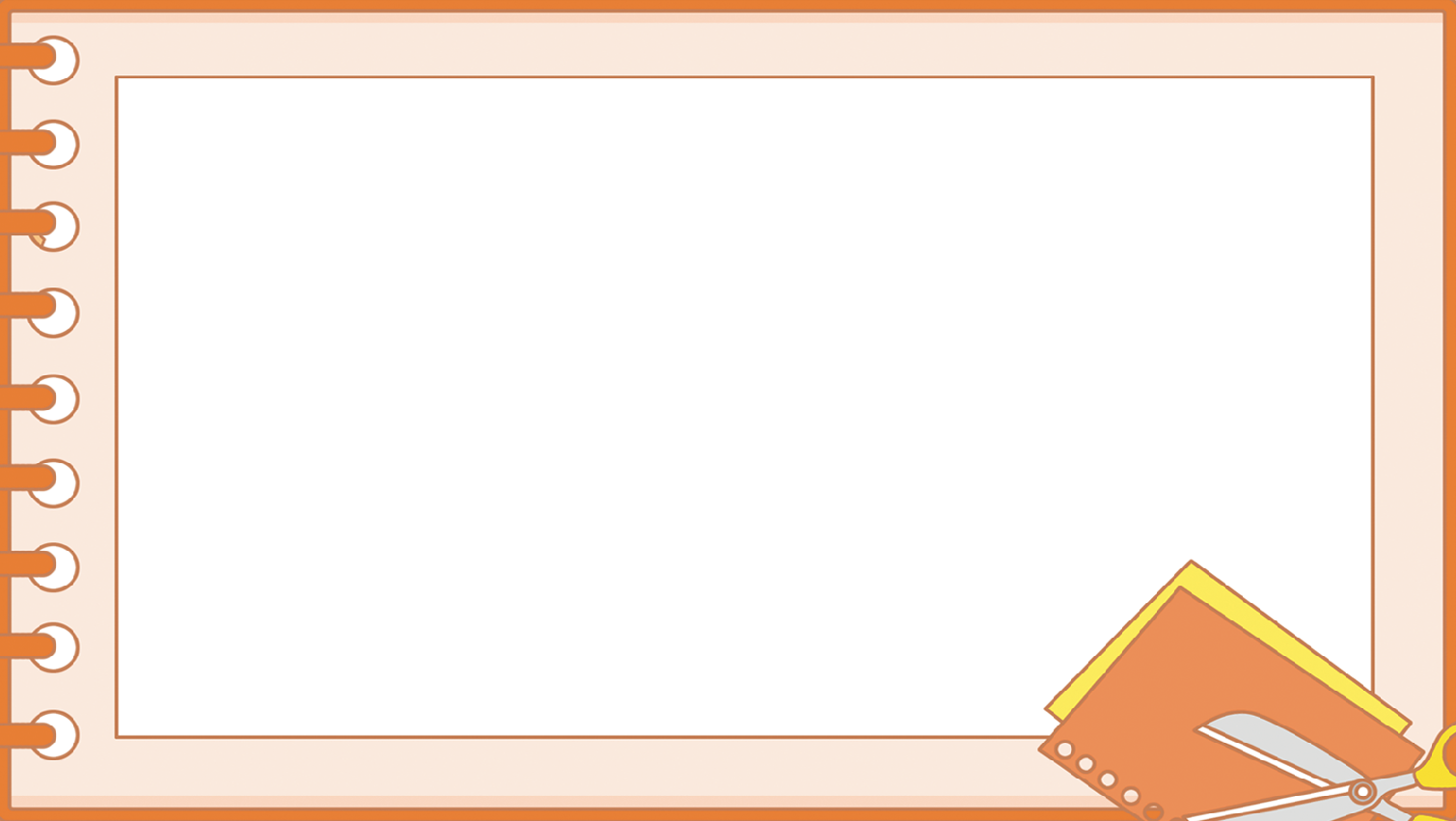 1
2
3
Phương hướng trên bản đồ
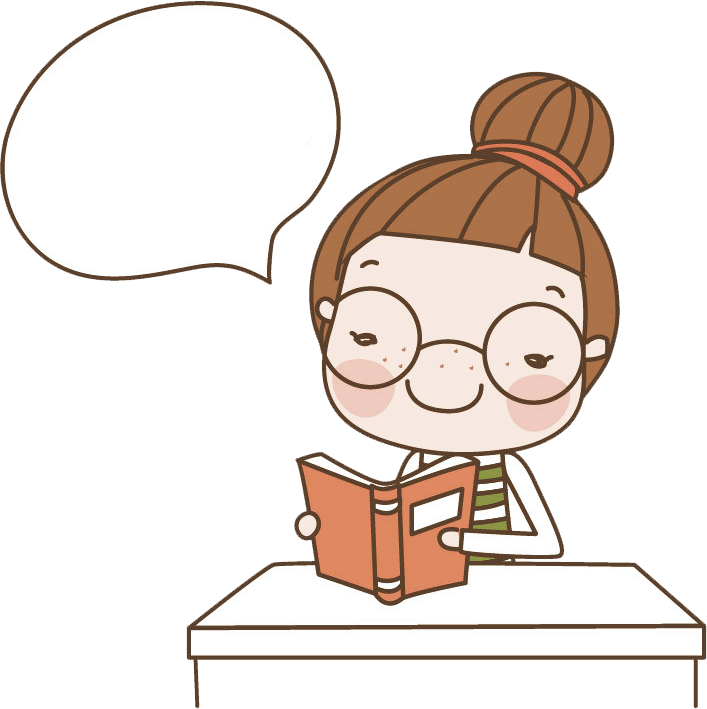 Nội dung
Tỉ lệ bản đồ
Tìm đường đi trên bản đồ
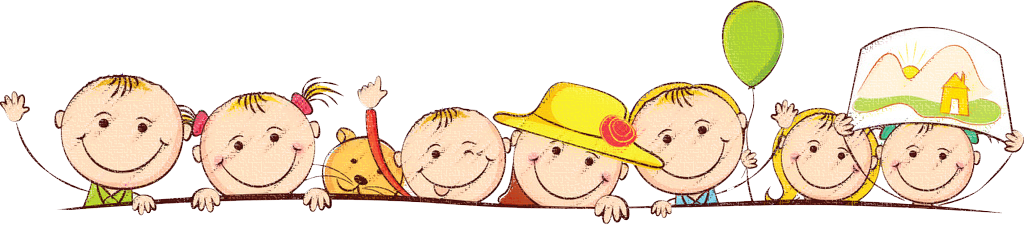 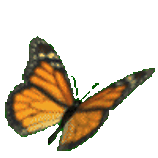 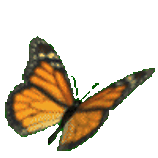 1
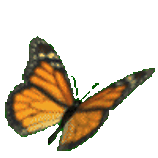 Phương hướng trên bản đồ
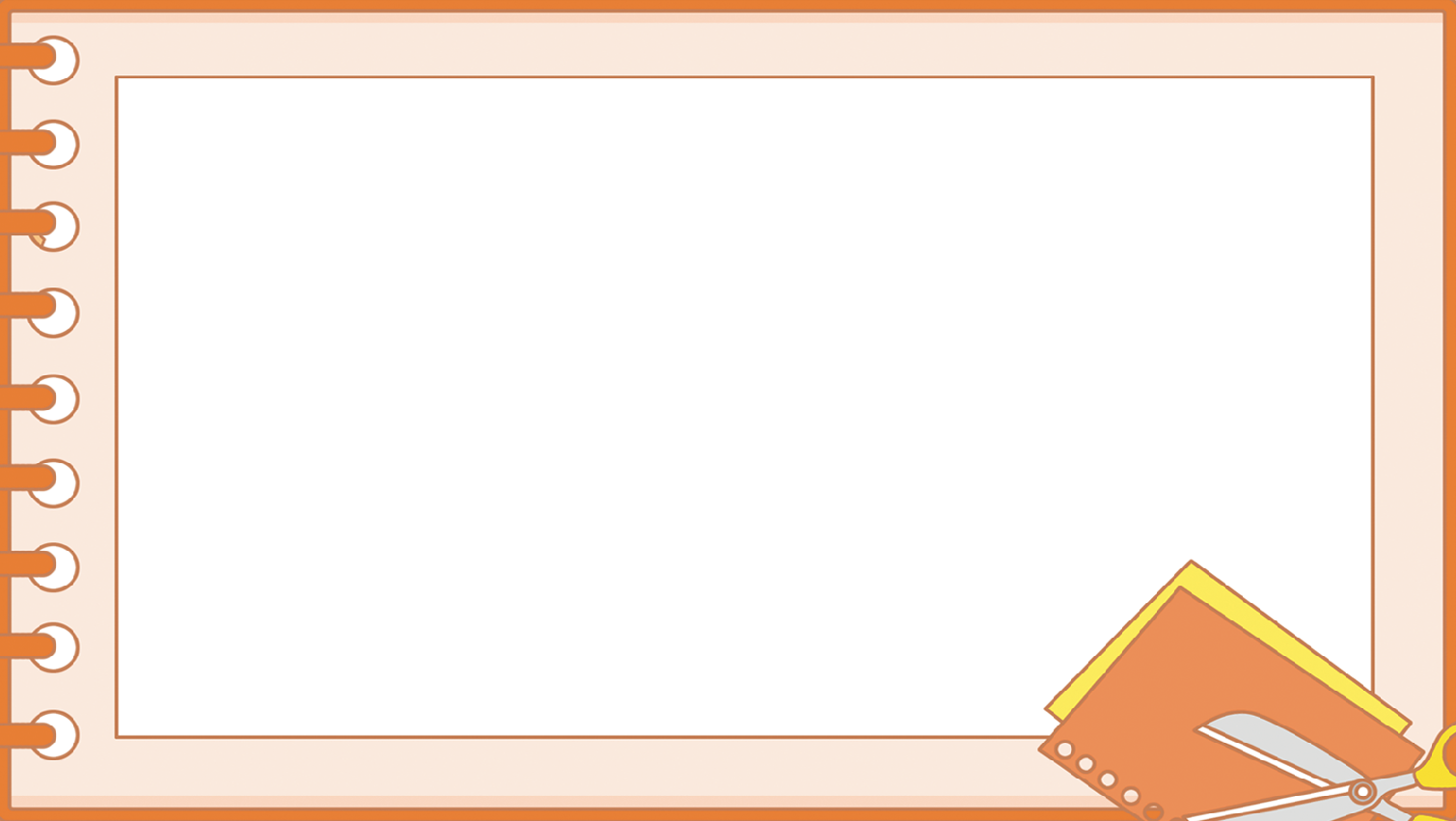 1 Phương hướng trên bản đồ
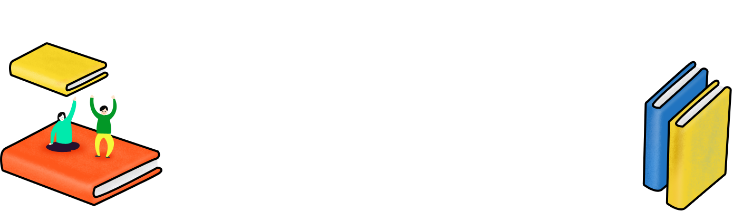 Phươnghướng
Bắc
Tây Bắc
ĐôngBắc
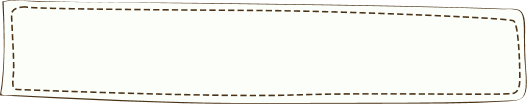 Bắc
Nam
Đông 
Tây
Các hướng chính:
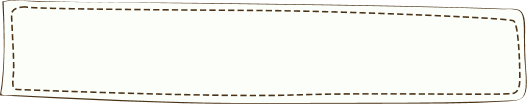 Các hướng trung gian:
Tây
Đông
Đông Bắc
Tây Bắc 
Đông Nam 
Tây Nam.
Tây Nam
Đông Nam
Nam
Hình 3.1. Các hướng chính
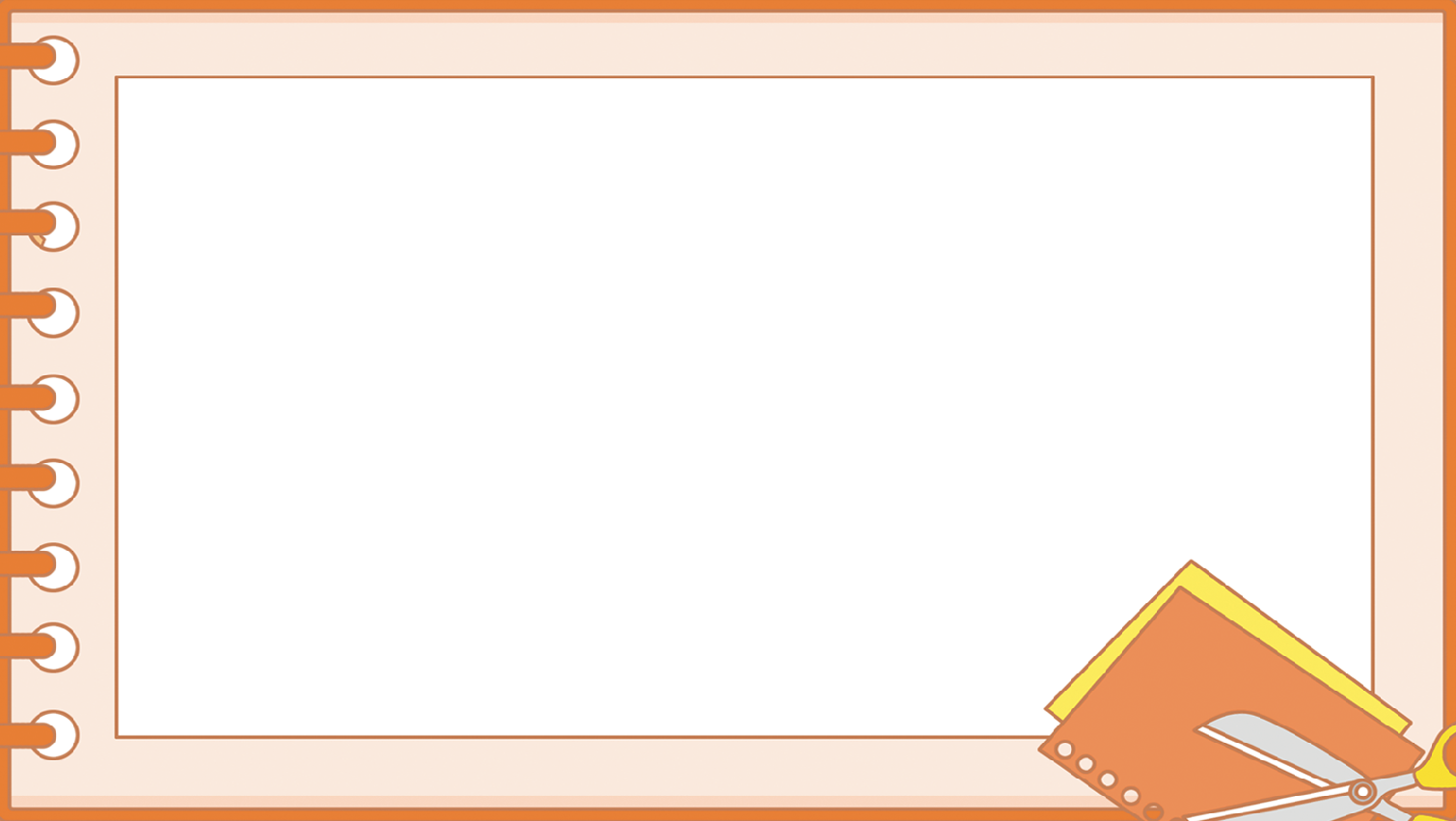 Hoàn thành bài tập SGK trang 120
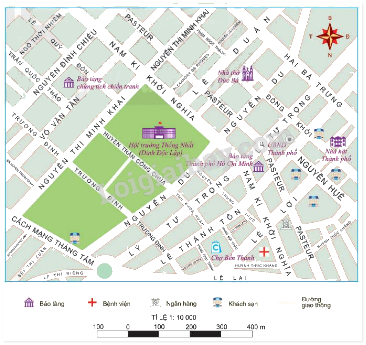 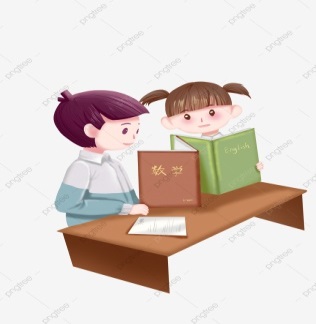 Dựa vào thông tin trong bài và quan sát hình 3.4, em hãy:
- Xác định vị trí của Hội trường Thống Nhất (Dinh Độc Lập), chợ Bến Thành, Nhà hát Thành phố và Nhà thờ Đức Bà.
- Cho biết Bảo tàng Thành phố Hồ Chí Minh ở phía nào của Hội trường Thống Nhất? Bảo tàng Thành phố Hồ Chí Minh ở phía nào của chợ Bến Thành?
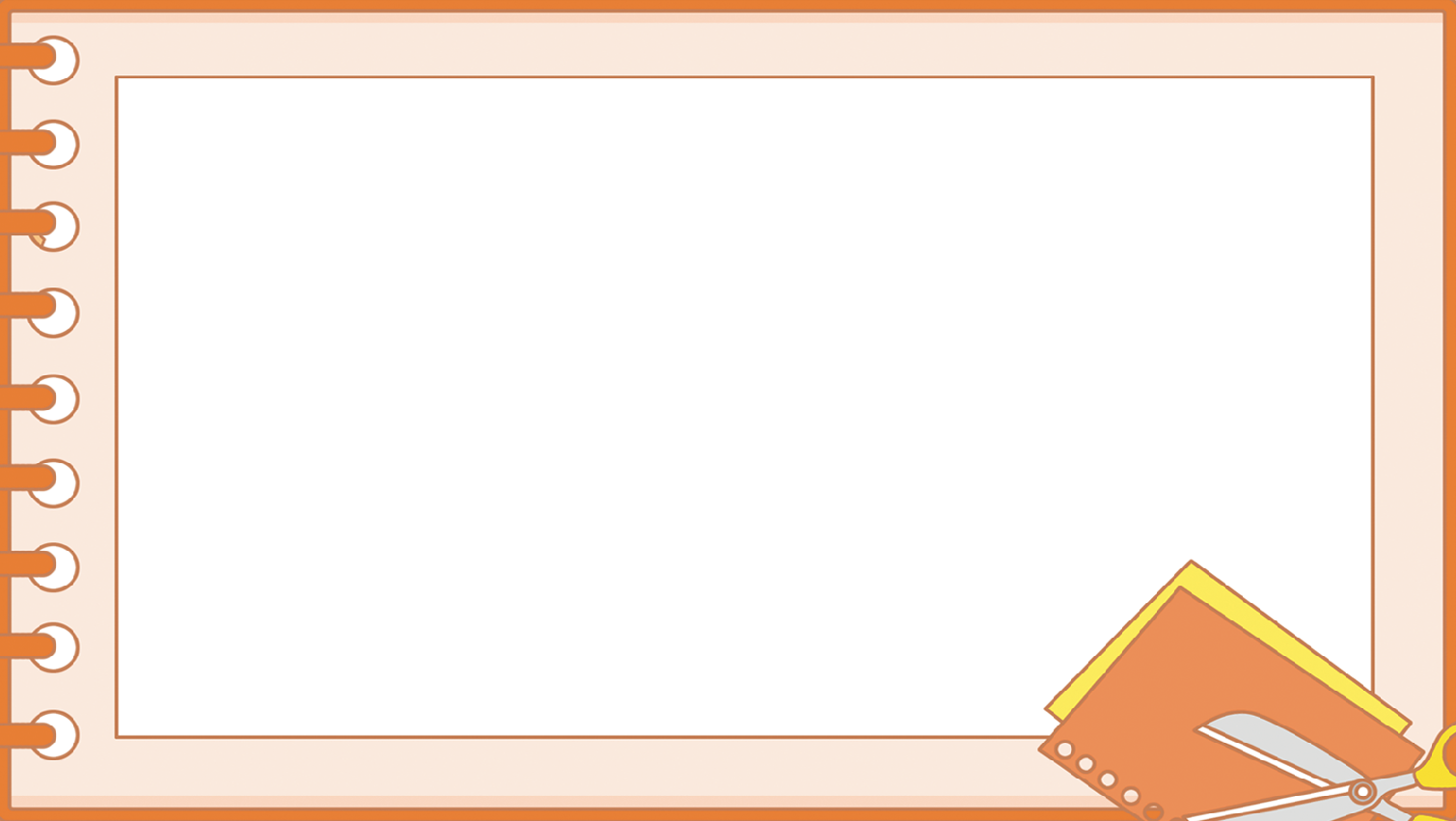 Hoàn thành bài tập SGK trang 120
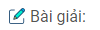 –Vị trí của Hội trường Thống Nhất (Dinh Độc Lập) nằm ở giữa bản đồ
- Chợ Bến Thành nằm phía Đông Nam của bản đồ
Nhà hát Thành phố nằm phía Đông của bản đồ
-  Nhà thờ Đứa Bà nằm phía Đông Bắc của bản đồ
– Bảo tàng Thành phố Hồ Chí Minh nằm phía bên phải( phía Đông) so với Hội trường Thống Nhất.
– Bảo tàng Thành phố Hồ Chí Minh nằm phía trước, bên phải (phiá Đông Bắc) so với chợ Bến thành.
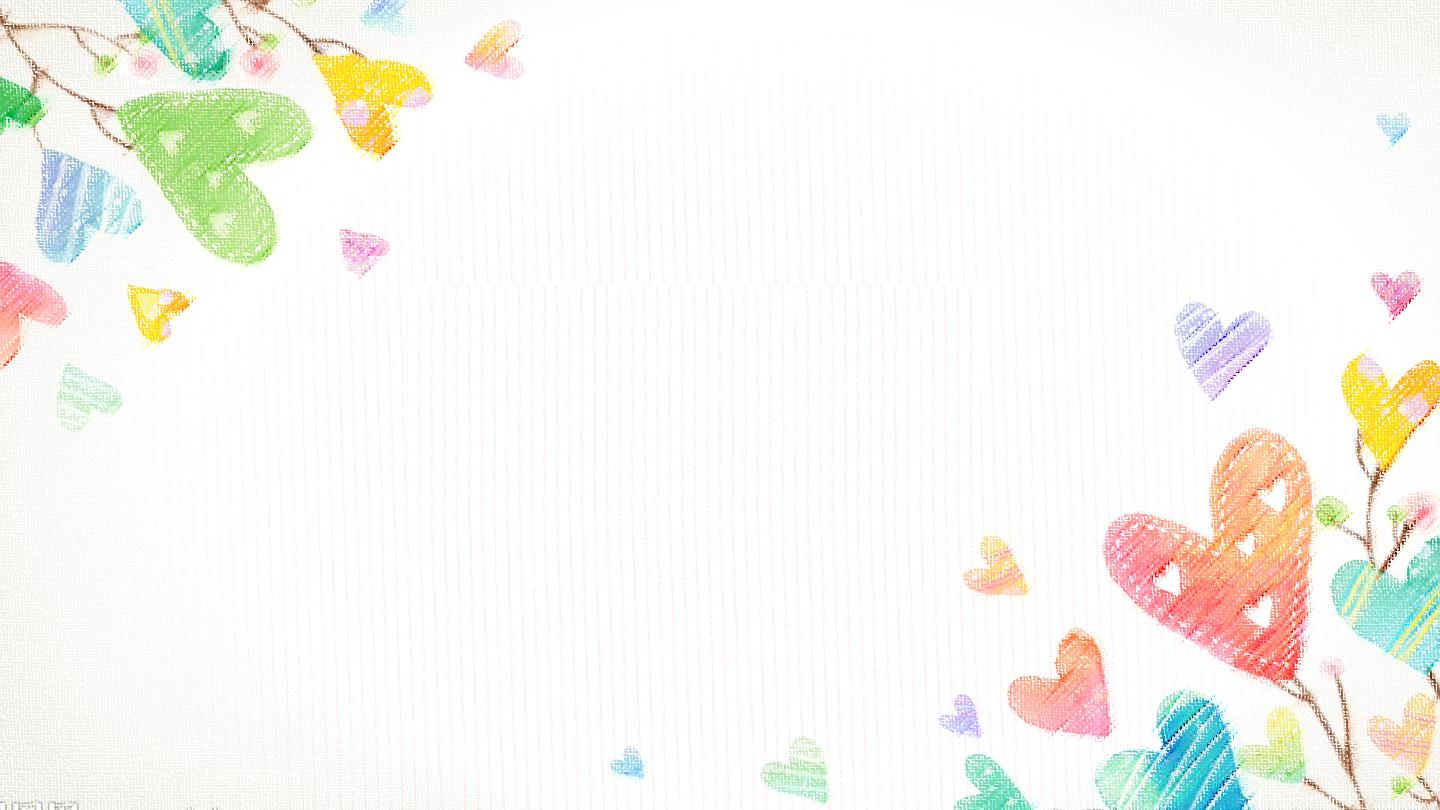 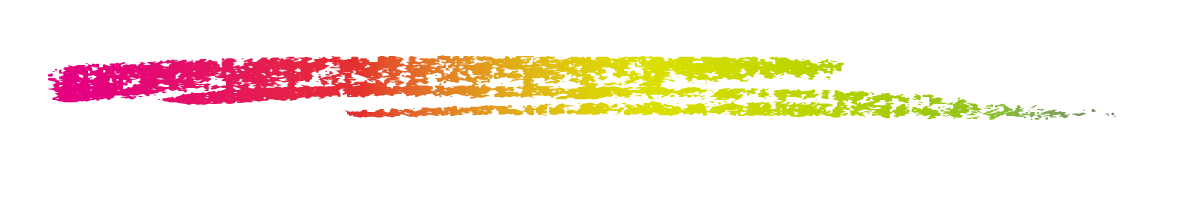 2
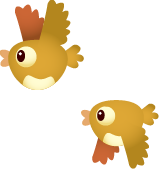 Tỉ lệ bản đồ
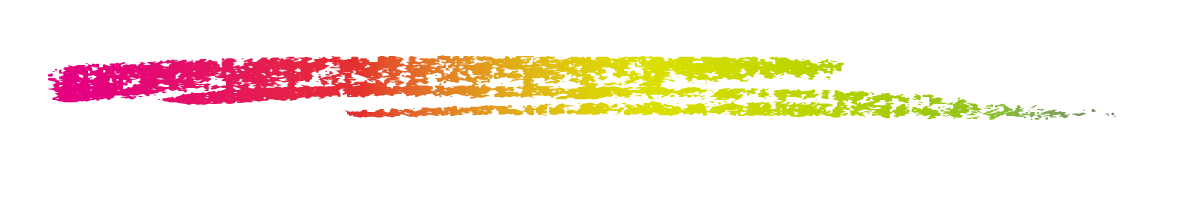 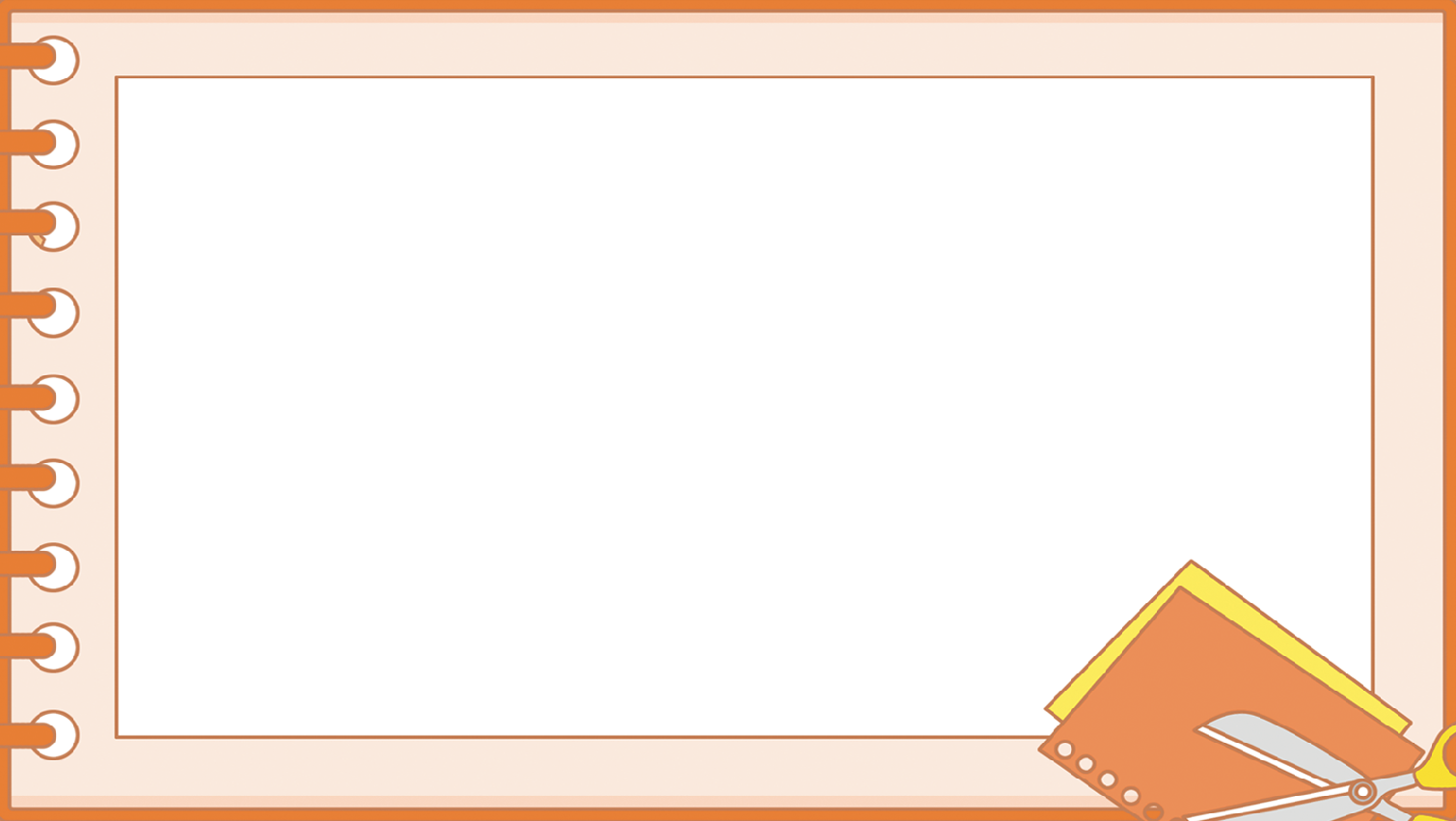 2 Tỉ lệ bản đồ
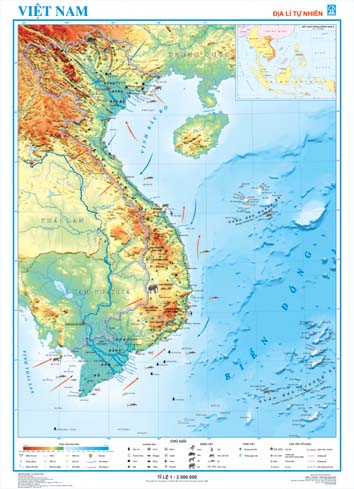 VIỆT NAM
ĐỊA LÍ TỰ NHIÊN
TỈ LỆ  1 : 2 000 000
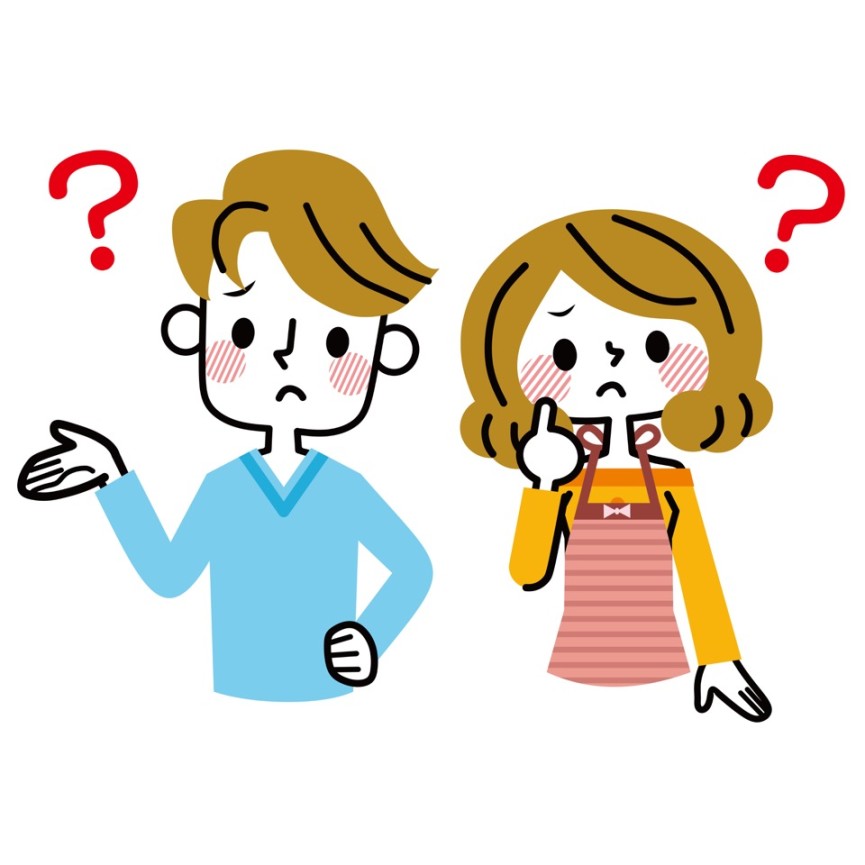 Đọc thông tin
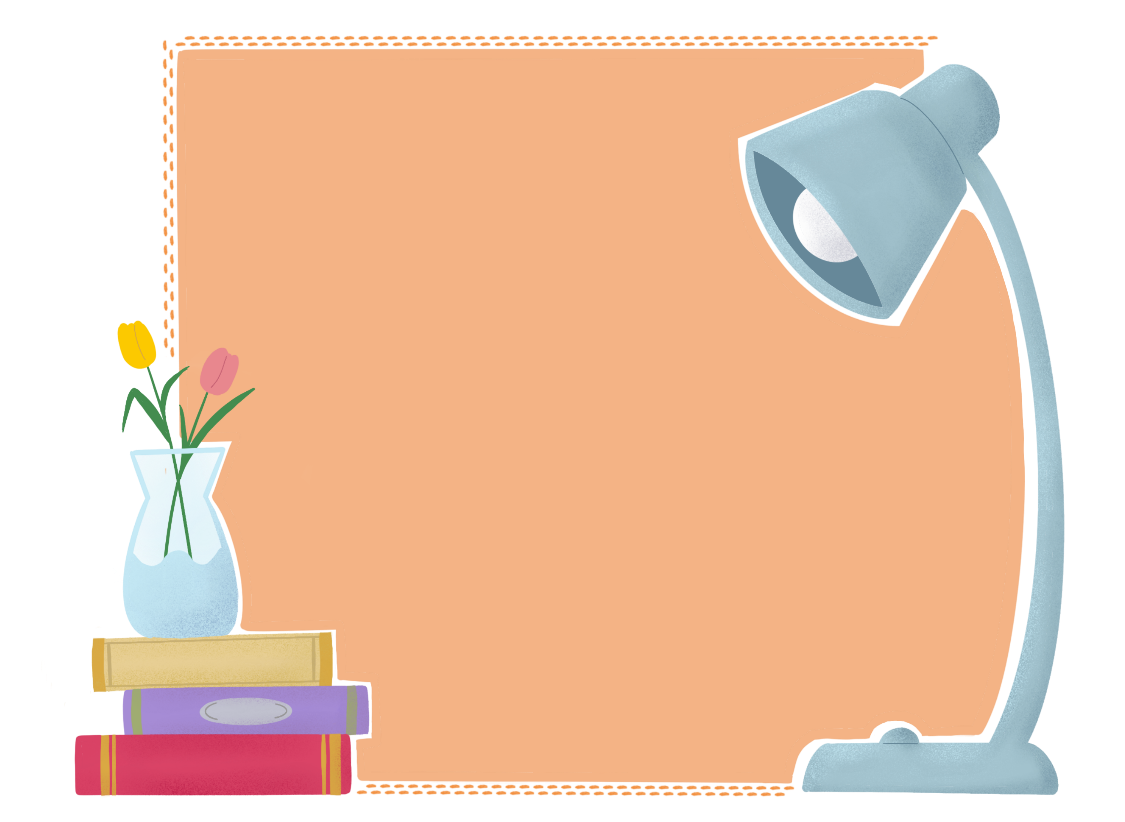 - Bản đồ nào cũng có ghi tỉ lệ ở phía dưới hay ở góc bản đồ. Dựa vào tỉ lệ bản đồ, chúng ta có thể biết được khoảng cách trên bản đồ đã thu nhỏ bao nhiêu lần so với kích thước của chúng trên thực địa.
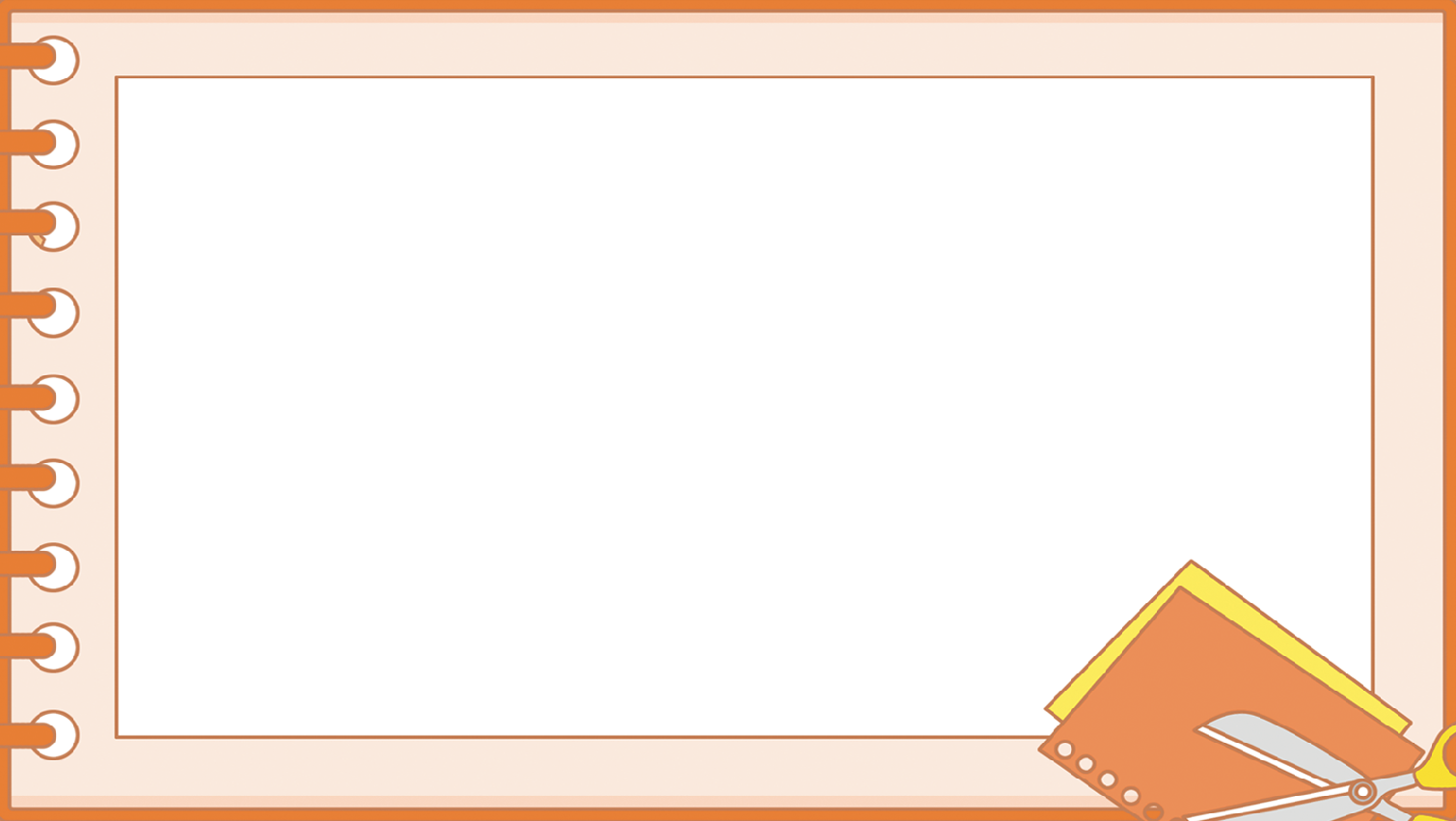 2 Tỉ lệ bản đồ
1
7 500
Tỉ lệ thước
Tỉ lệ số
Tỉ lệ bản đồ :
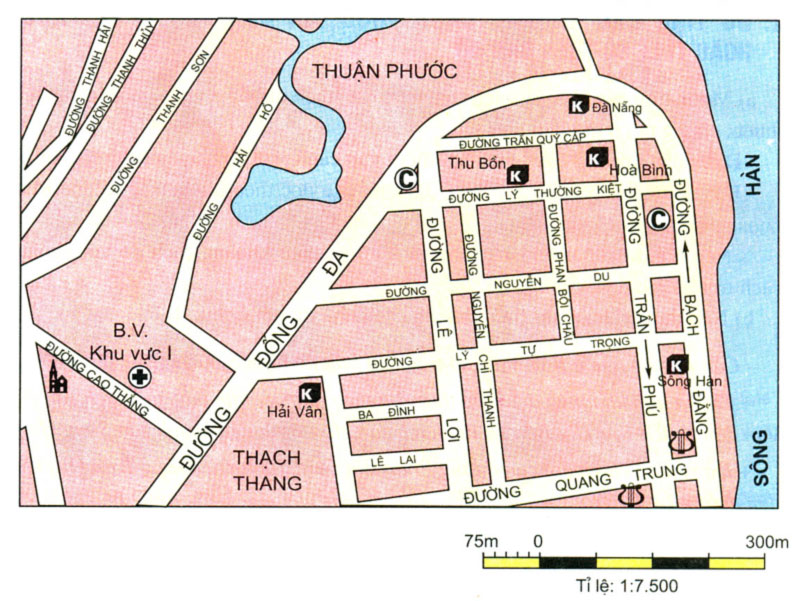 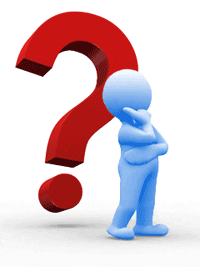 Tỉ lệ bản đồ  là gì?
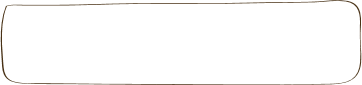 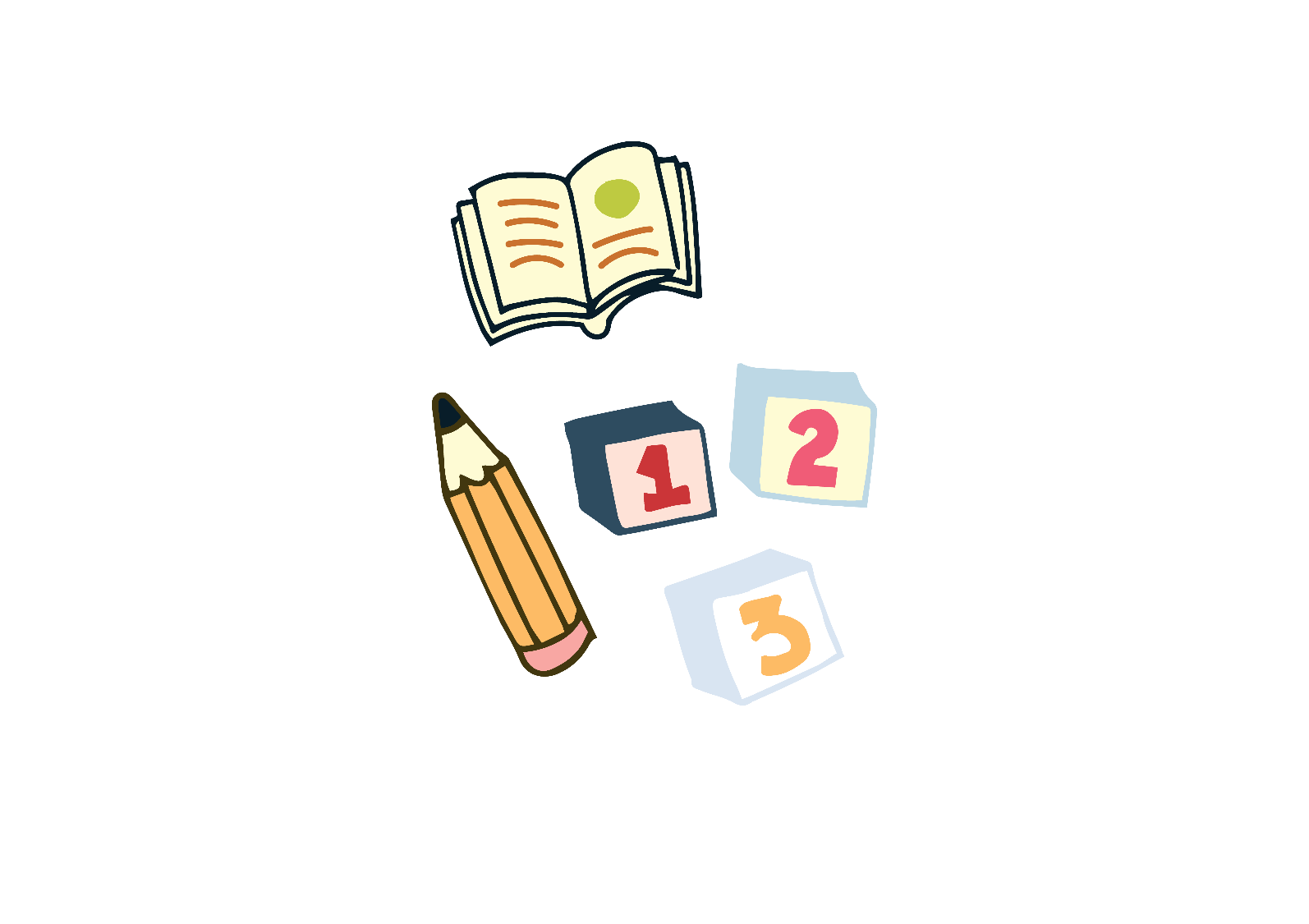 Khoảng cách trên bản đồ
Là tỉ số
- Khái niệm: Tỉ lệ bản đồ cho biết mức độ thu nhỏ của khoảng cách trên bản đồ so với khoảng cách trên thực địa. Để thể hiện tỉ lệ bản đồ người ta dùng tỉ lệ số và tỉ lệ thước
Khoảng cách ngoài thực tế
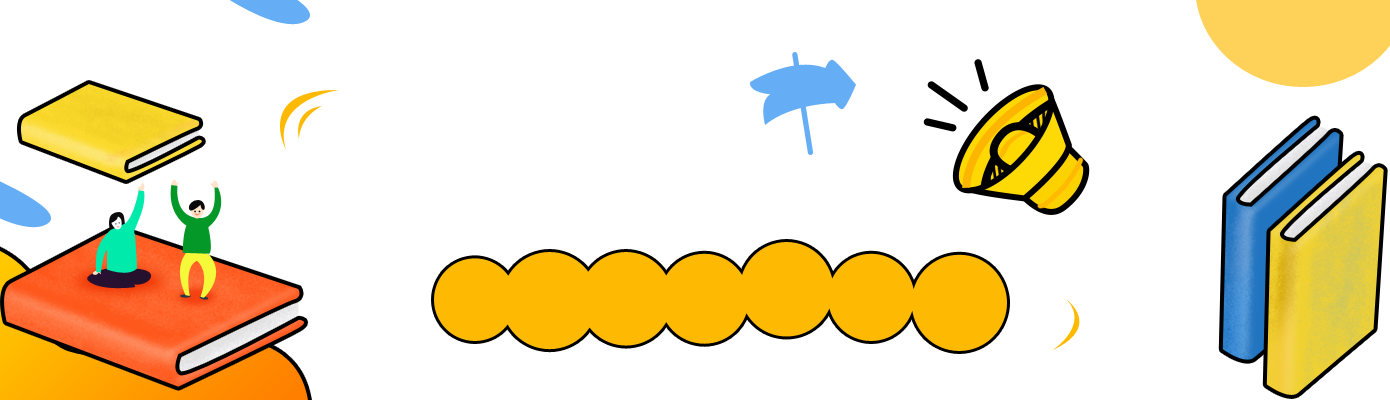 3
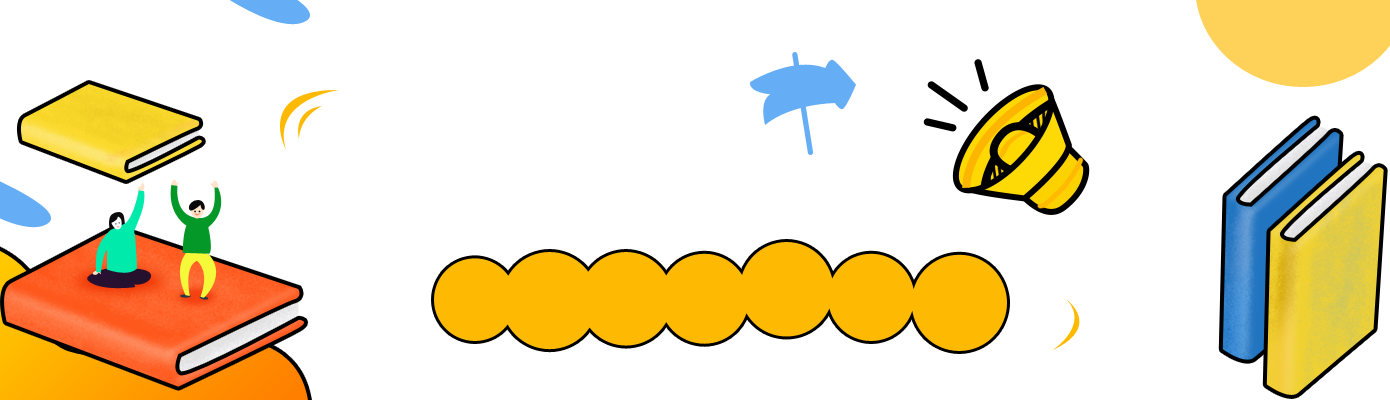 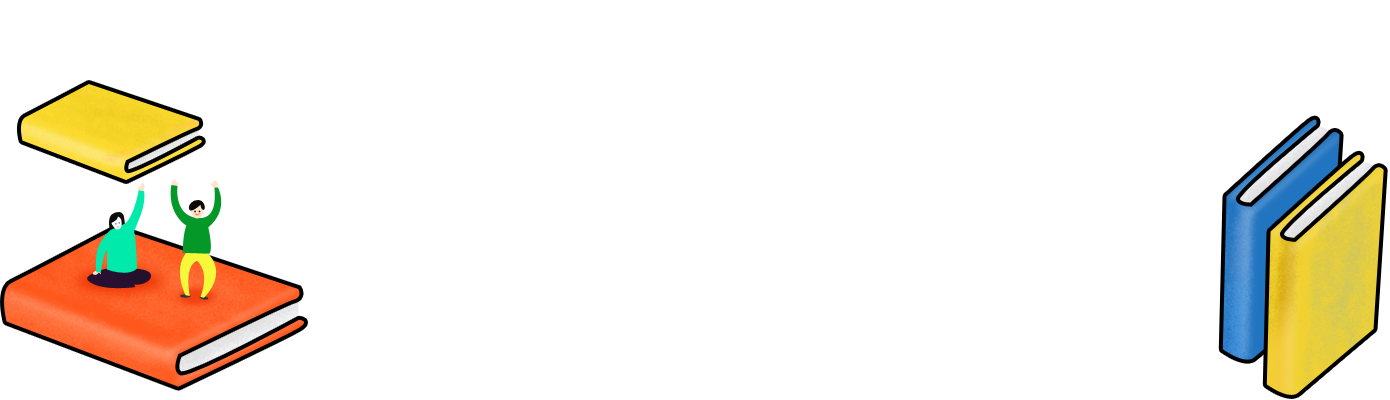 TÌM ĐƯỜNG ĐI TRÊN BẢN ĐỒ
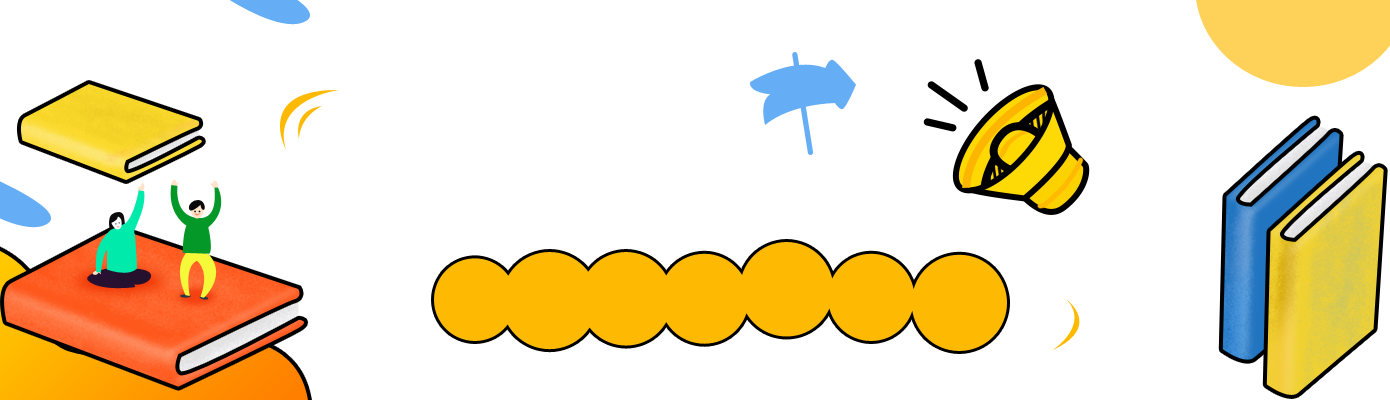 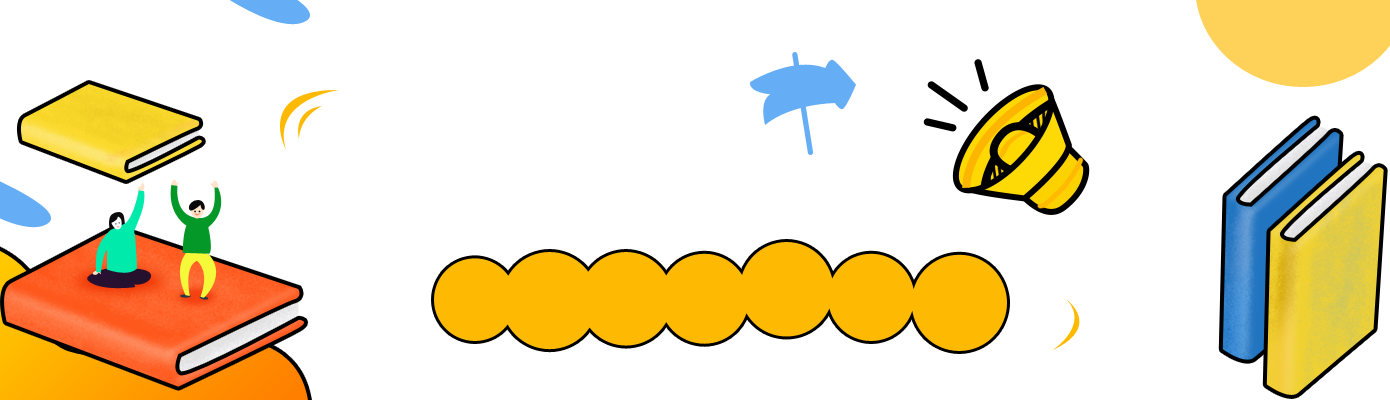 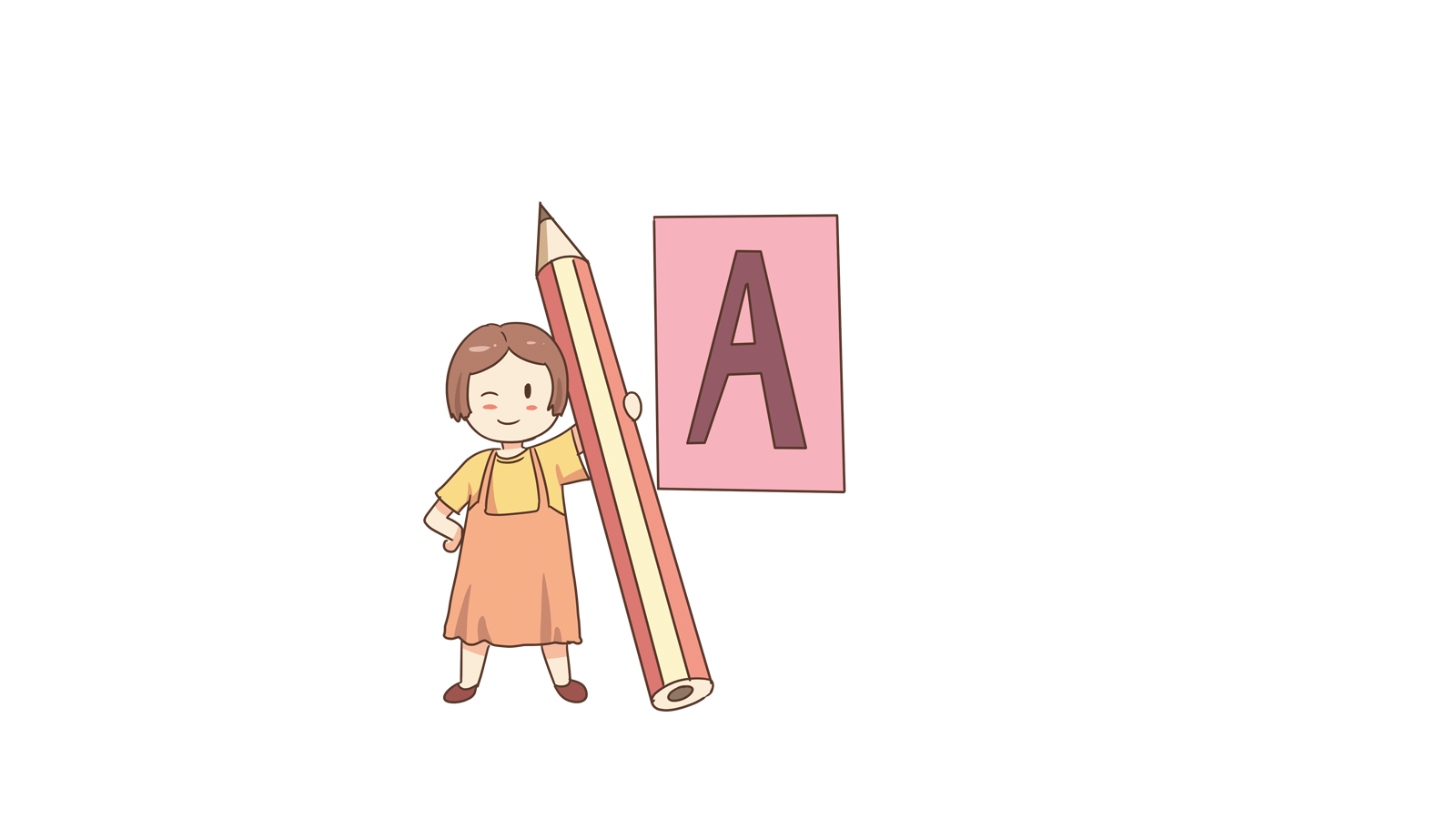 3 TÌM ĐƯỜNG ĐI TRÊN BẢN ĐỒ
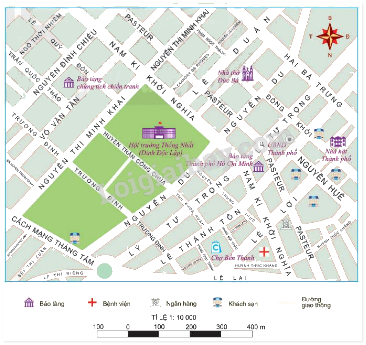 Em là người dẫn đường
Xác định hướng đi từ Hội trường Thống Nhất đến Nhà hát Thành phố.
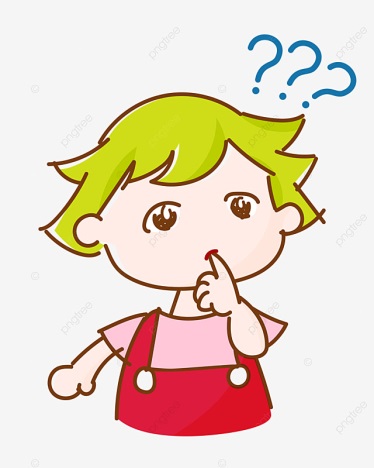 Từ Nhà hát Thành phố đến chợ Bến Thành.
Xác định tuyến đường ngắn nhất để đi từ Hội trường Thống Nhất đến chợ Bến Thành.
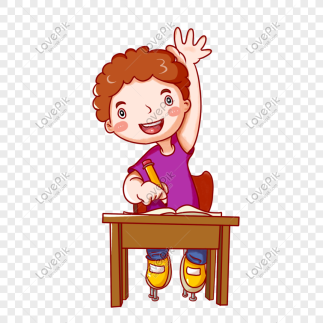 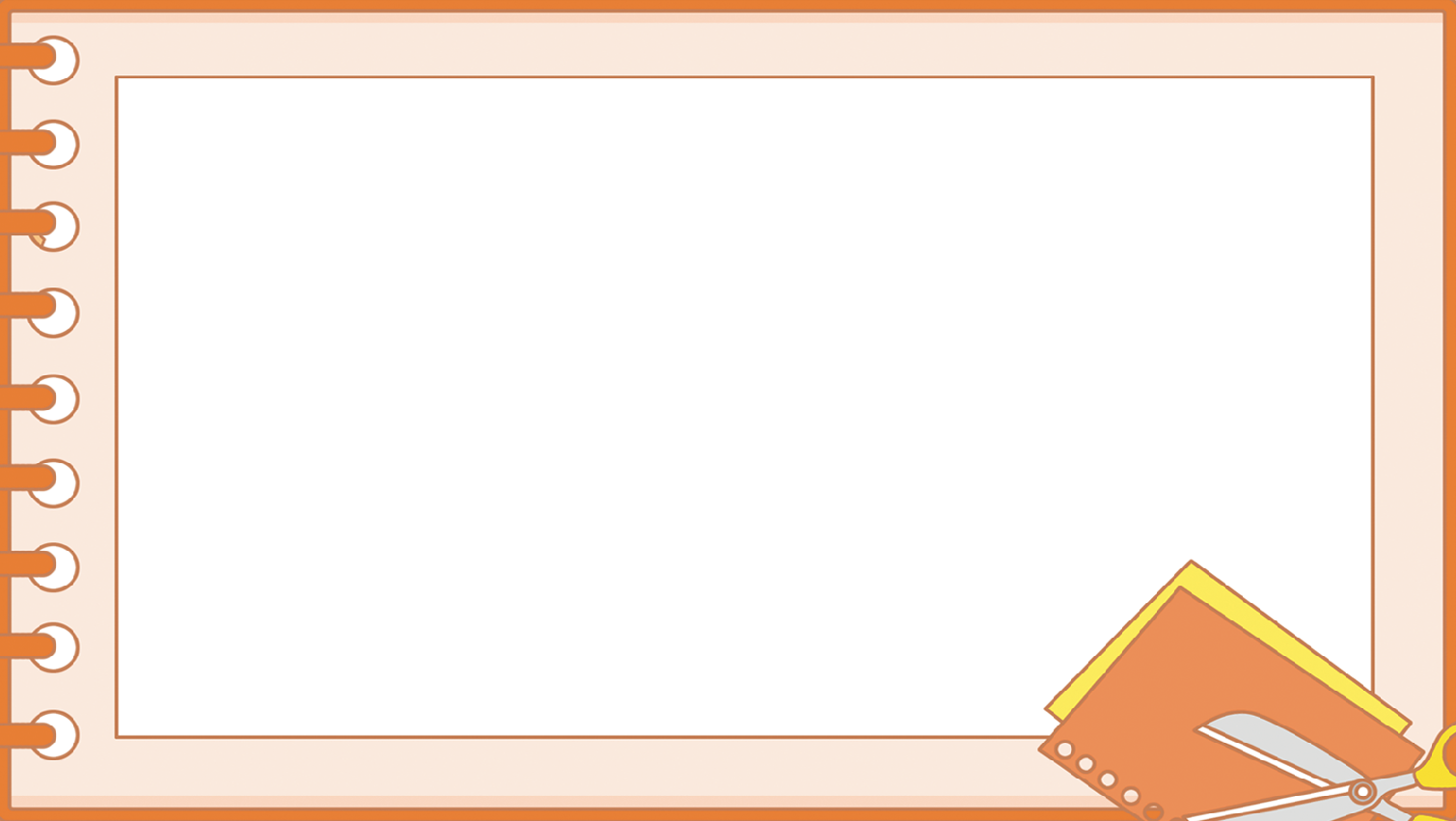 Kết luận
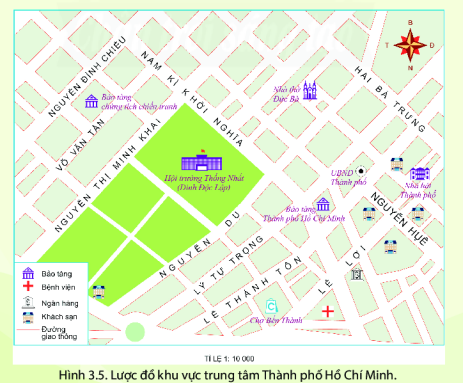 1. Xác định hướng đi
- Hướng đi từ Hội trường Thống Nhất đến Nhà hát Thành phố: đi về hướng đông.
- Hướng đi từ Nhà hát Thành phố đến chợ Bến Thành: đi về hướng tây nam.
2. Tuyến đường ngắn nhất để đi từ Hội trường Thống Nhất đến chợ Bến Thành: đi đường Nguyễn Trung Trực, sau đó rẽ phải vào đường Lê Thánh Tôn.
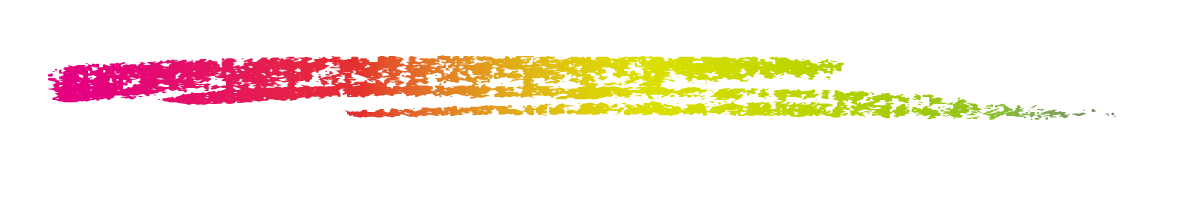 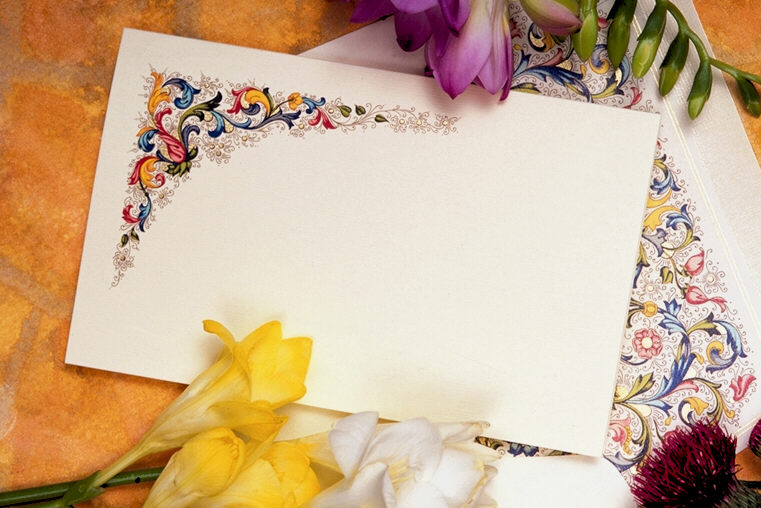 Cảm ơn quý thầy cô và các em,
Chúc quý thầy cô và các em sức khỏe!